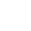 Ethics and TechnologyPart 1
A Course in Business Ethics
Module 11
John HookerCarnegie Mellon University
May 2022
Four Issues
Bias in AI systems
Value alignment
Technological unemployment
Privacy
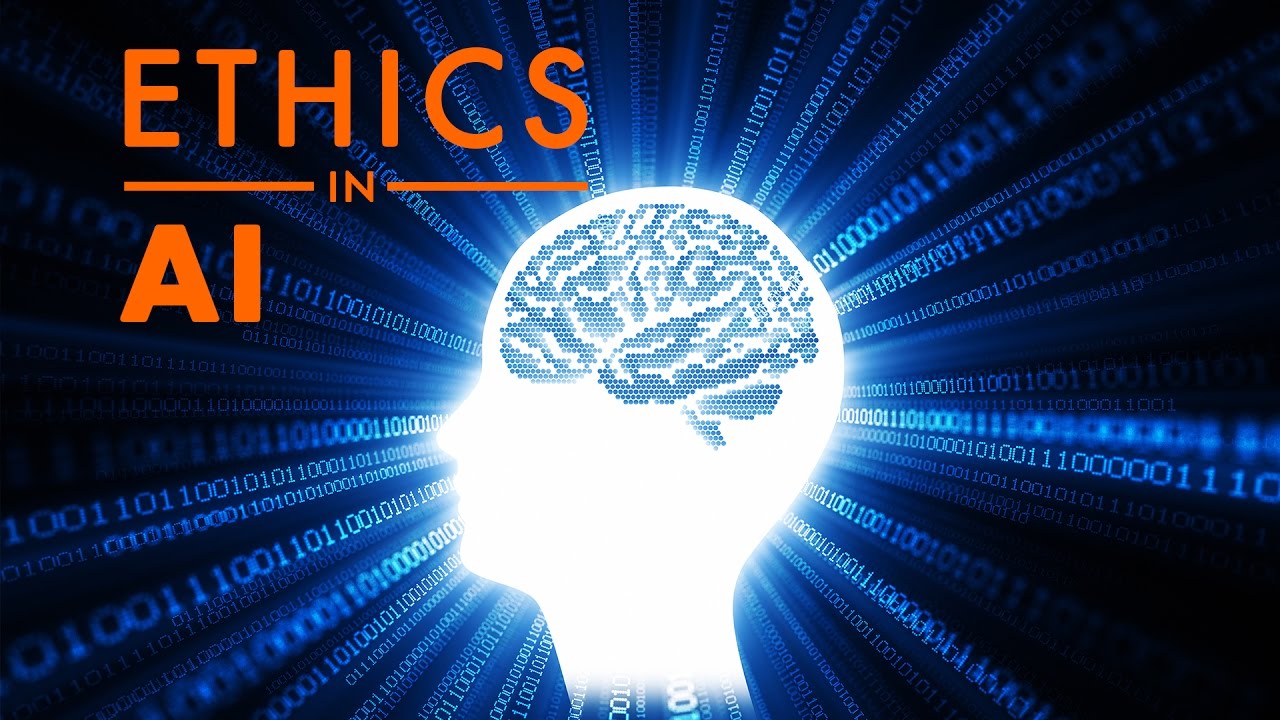 2
Bias in AI systems
An AI system evaluates mortgage applications
Based on “deep learning” in a multilayer neural network trained on “big data.”
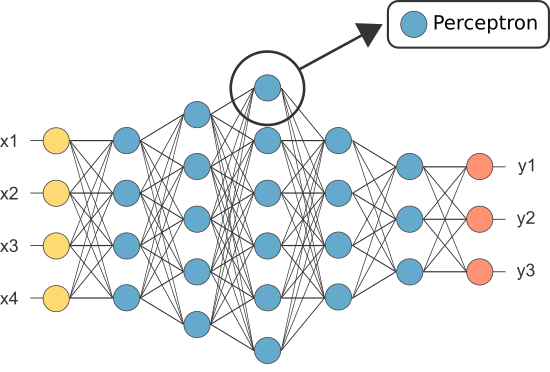 3
Bias in AI systems
An AI system evaluates mortgage applications
Based on “deep learning” in a multilayer neural network trained on “big data.”
“Learning” =finding best fit,as in regression.
“Deep learning”= many layers
Overfitting, not magic
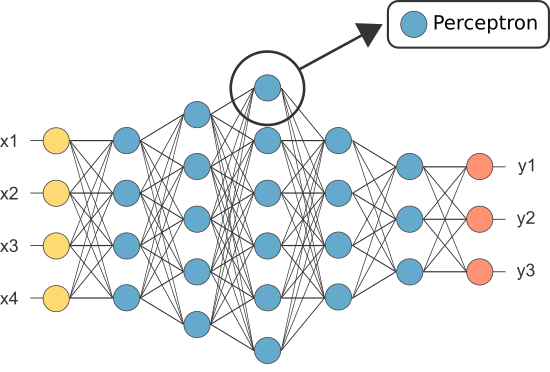 4
Bias in AI systems
An application may be rejected because the applicant…
Belongs to a minority group, despite sound finances.
Because default rate is higher for the minority group.
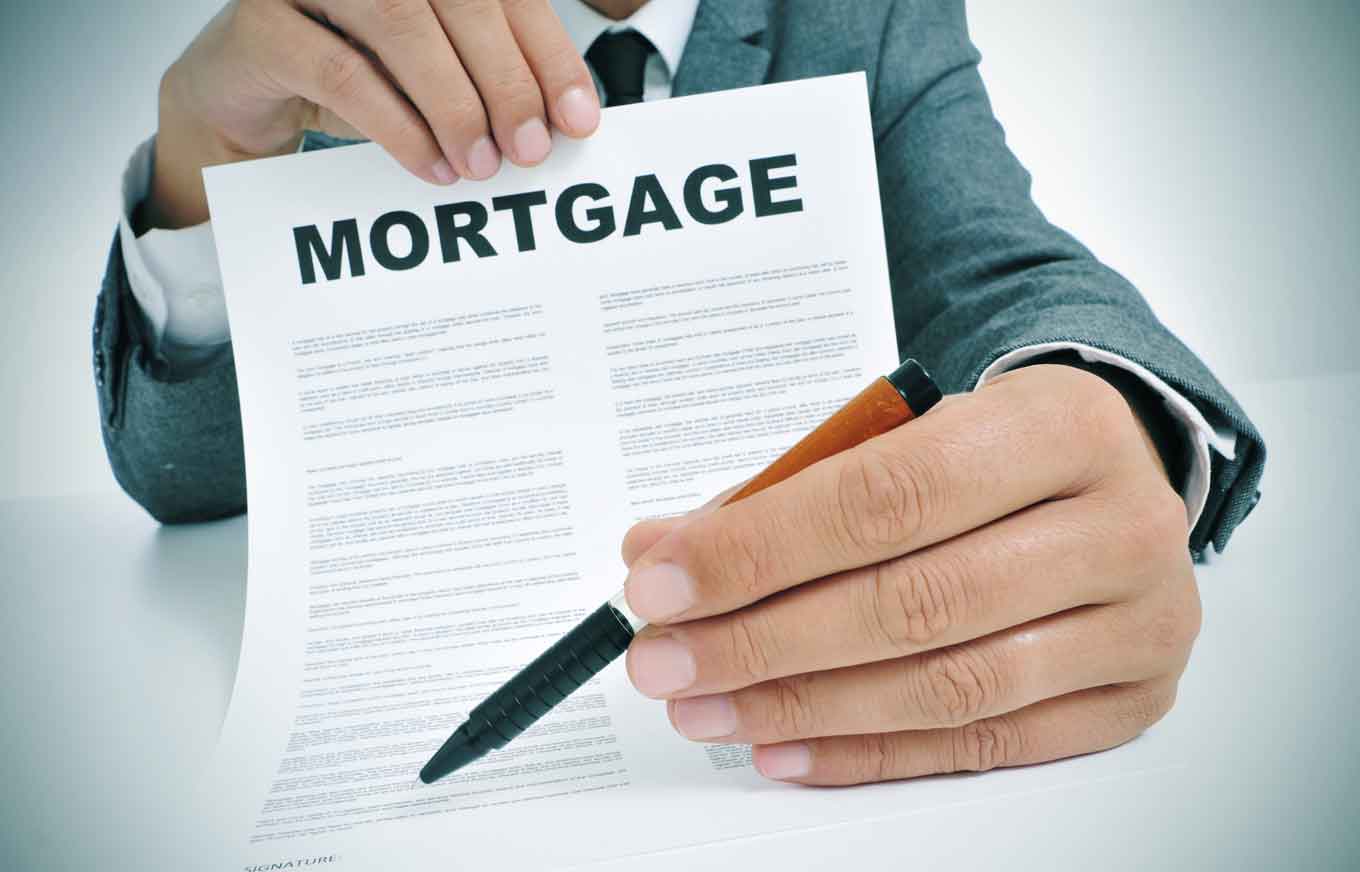 5
Bias in AI systems
An application may be rejected because the applicant…
Belongs to a minority group, despite sound finances.
Because default rate is higher for the minority group.
Remove race/ethnic group from data?
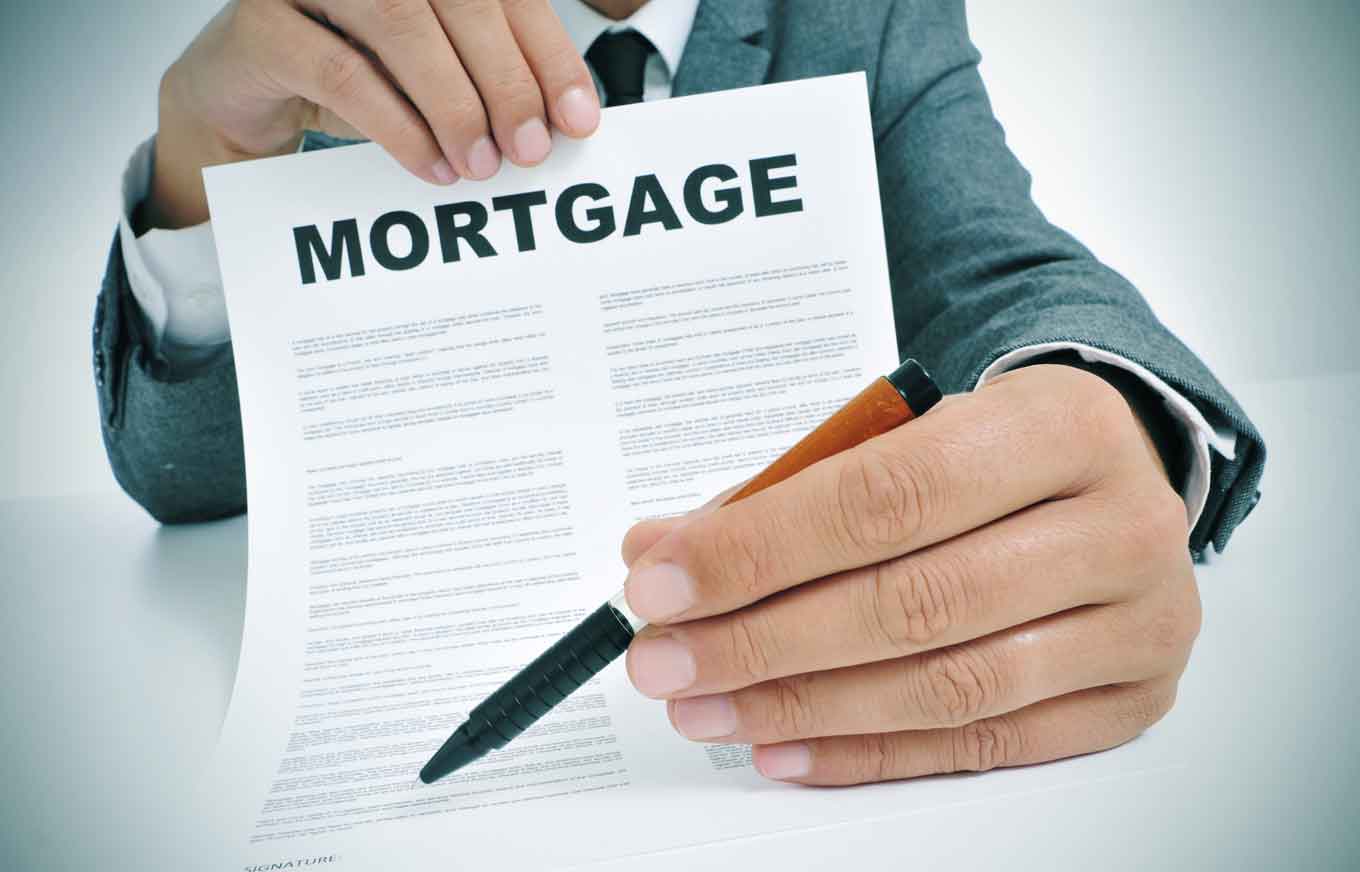 6
Bias in AI systems
An application may be rejected because the applicant…
Belongs to a minority group, despite sound finances.
Because default rate is higher for the minority group.
Remove race/ethnic group from data?
Applicant rejected due toaddress in low-incomeneighborhood, where more people are financiallyirresponsible.
Members of minority groupmore likely to live in a low-income neighborhooddue to social factors.
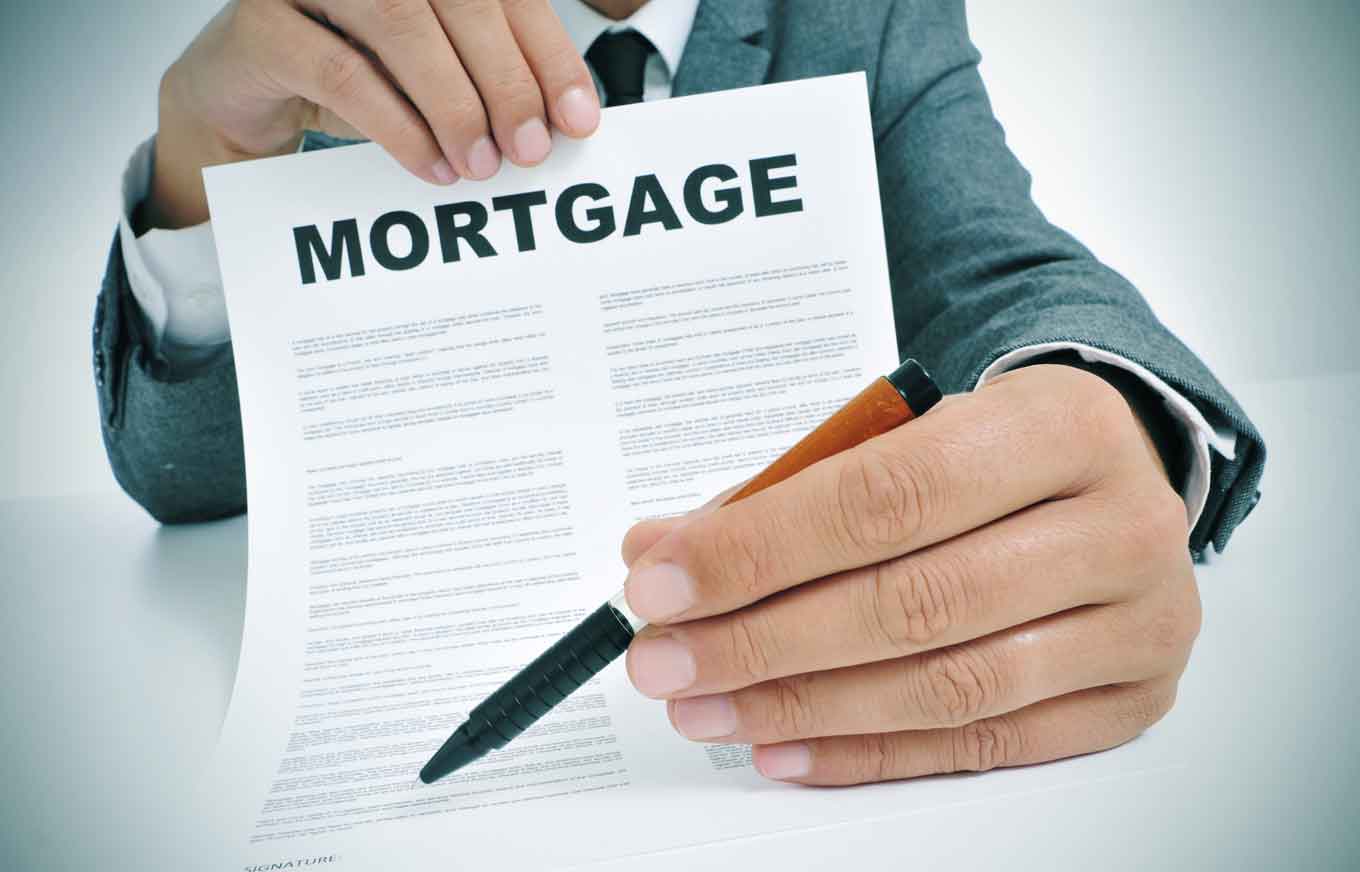 7
Bias in AI systems
Similar issue for other machine learning applications:
Parole (minimize recidivism risk)
Interviewing and hiring
College admissions
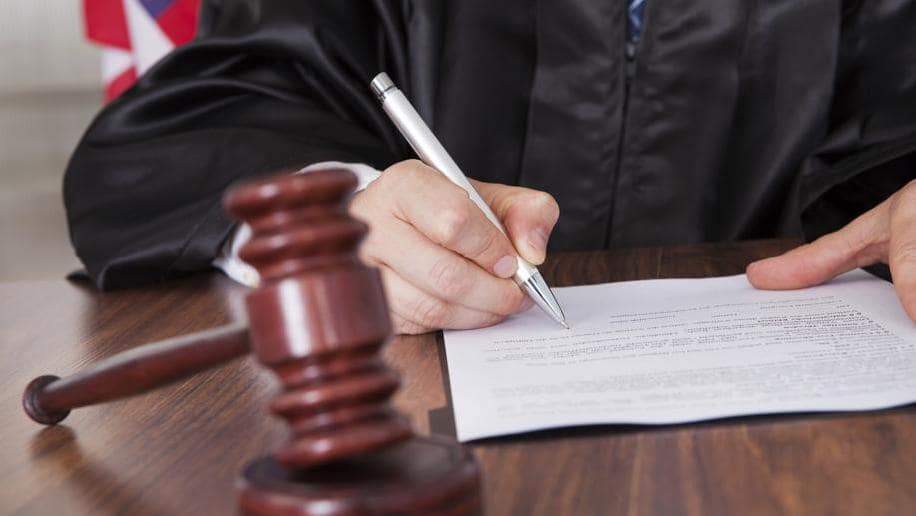 8
Bias in AI systems
Option 1: Get rid of AI.
Even though this reduces prediction accuracy.
Fails utilitarian principle unless using AI is not generalizable.
There is an implicit agreement with applicantto use only financialcriteria.  Violating thisagreement is notgeneralizable.
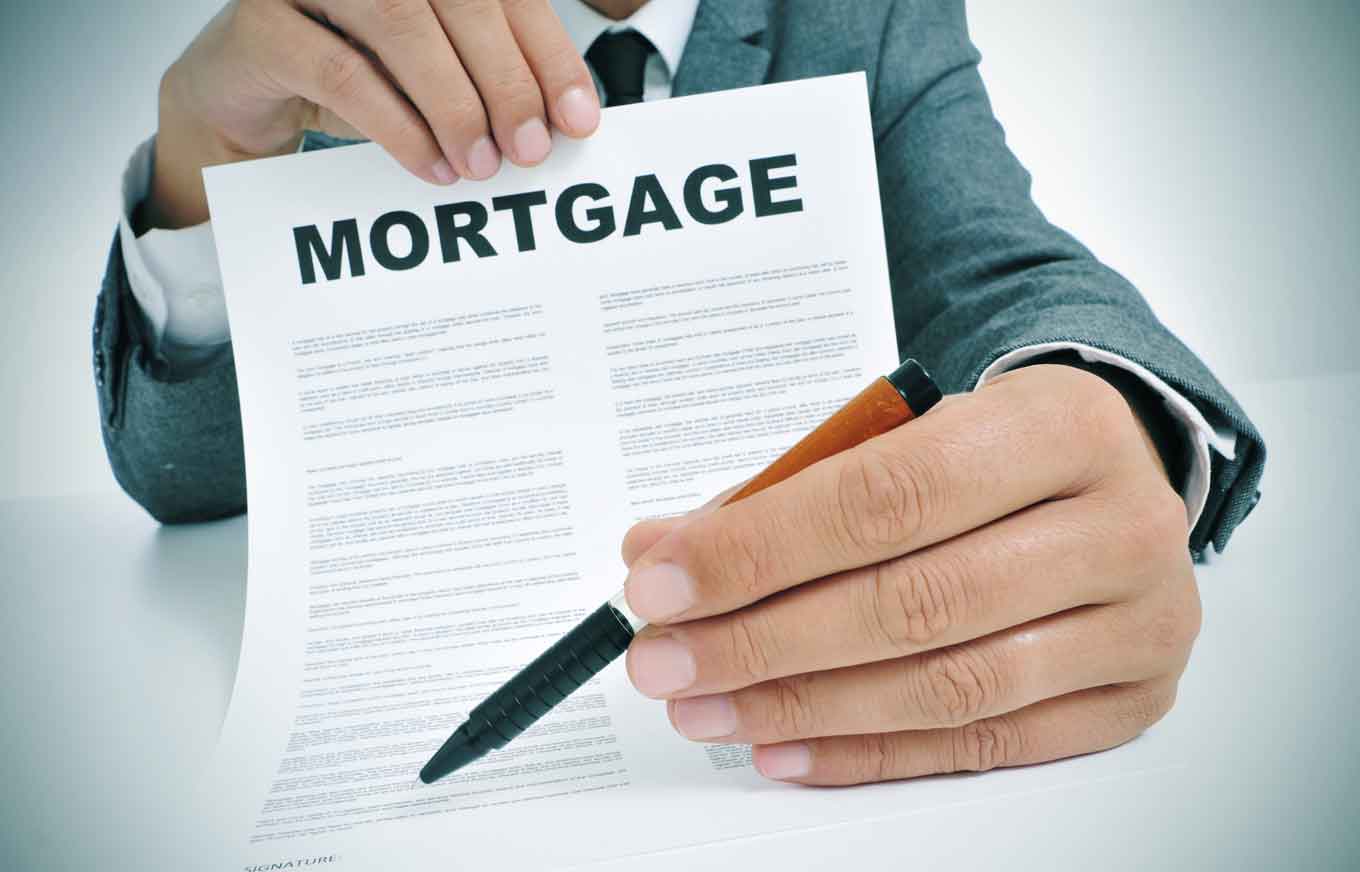 9
Bias in AI systems
Option 2: Improve AI so as to satisfy implicit agreement.
Apply statistical bias metrics.
Adjust AI predictions to get rid of bias.  This requires explicitly considering minority status in the decision.
Most popular approach, incentivized by equal opportunity laws.
Scheduled classes (India), Bumiputera quotas (Malaysia), affirmative action (US),etc.
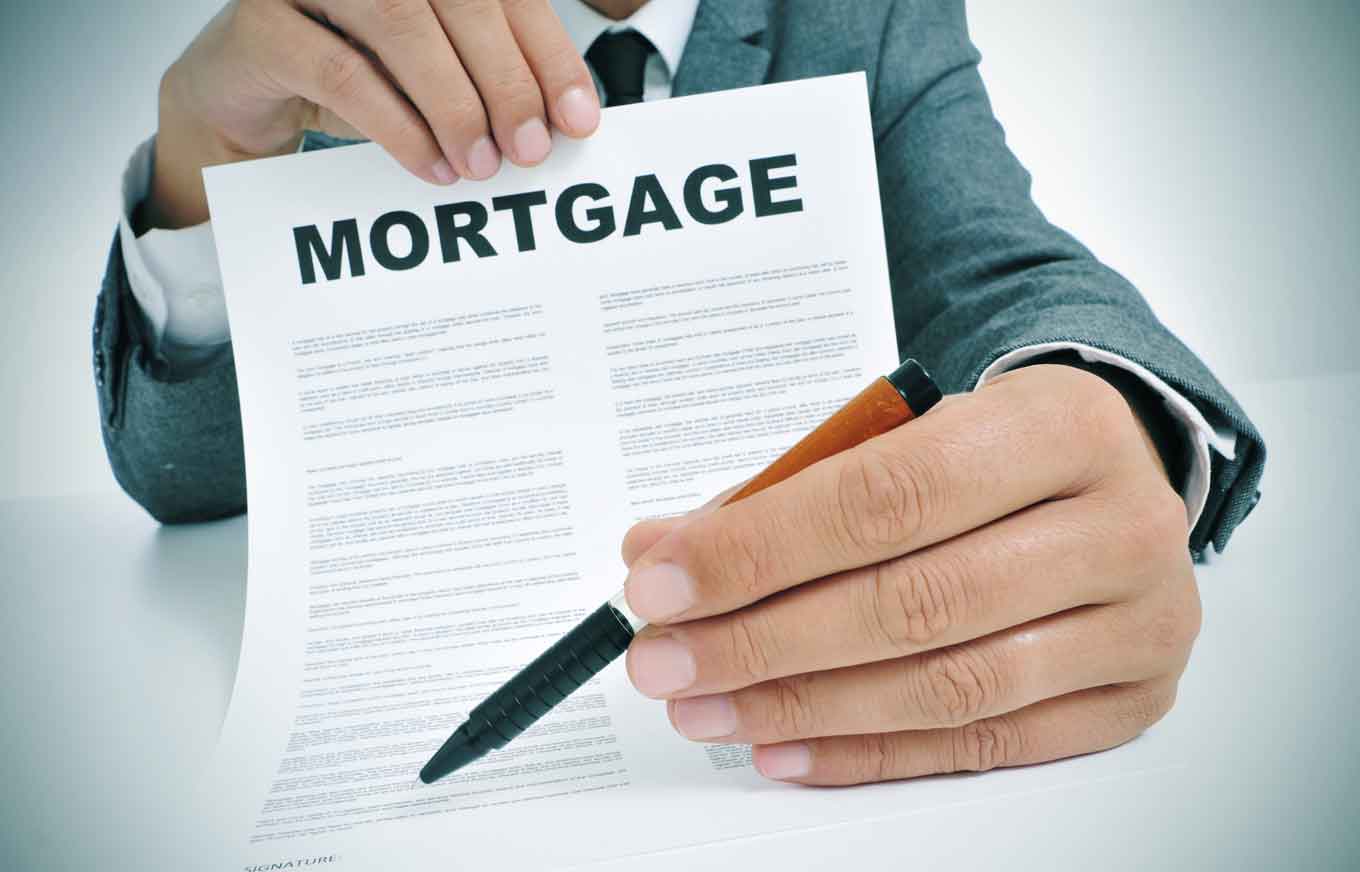 10
Bias in AI systems
Statistical bias measures.





Compare statistics based on these metrics in a protected group and in the remainder of the population.
Refer to these as “minority” and “majority” groups.
11
Bias in AI systems
Bias metrics.
Demographic parity.

The statistic is

Probability of accepting a given person (e.g., for loan) is the same for the two groups.

Very strict:  Rules out selecting a greater fraction of minority persons even if they are more qualified than average.
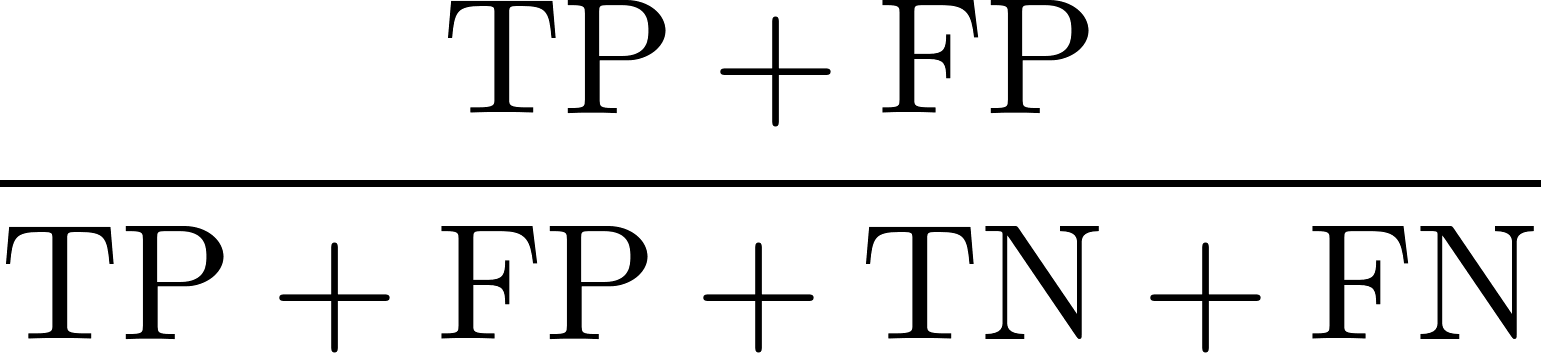 12
Bias in AI systems
Bias metrics.
Equalized odds.

The statistics are                       and  

Probability of accepting a given person who is qualified is the same in the two groups (“equality of opportunity”).
Probability of accepting a given person who is not qualified is the same in the two groups.
Can allow few minority persons to be accepted if relatively few are qualified due to social and historical factors.
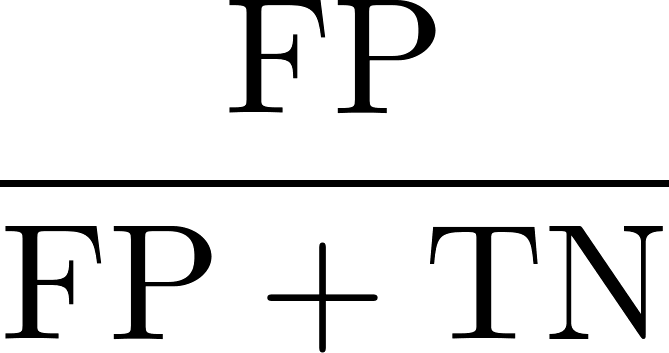 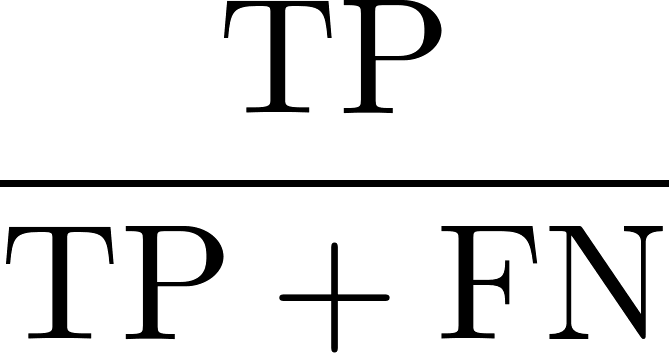 13
Bias in AI systems
Bias metrics.
Predictive rate parity.

The statistic is

Probability that a given accepted person is qualified is the same in the two groups.

Can allow few minority persons to be selected if those few who are selected are as likely to be qualified as other selected persons.
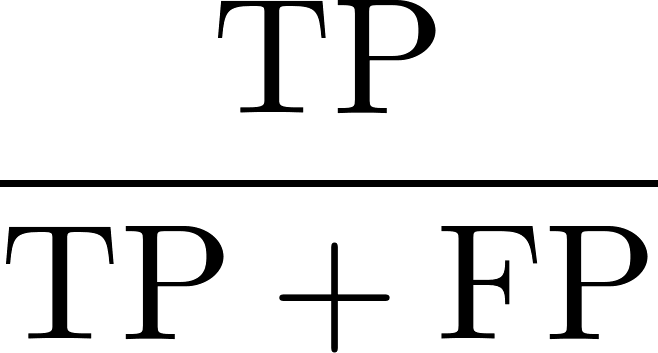 14
Bias in AI systems
Bias metrics.
Counterfactual fairness.
Probability of accepting a person in the minority group would have been the same in an alternative world in which that person is majority.
Loan example:  Relevant factor is financial responsibility, but only minority status and address can be observed.  
Acceptance decision must be the same if it were based only on financial responsibility.
15
Bias in AI systems
Bias metrics.
Counterfactual fairness.
Minoritystatus(observed)
Financialresponsibility(unobserved)
Causal relationships
Low-incomeneighborhood(observed)
Qualifiedfor loan(predicted)
16
Bias in AI systems
Bias metrics.
Counterfactual fairness.
Minoritystatus(observed)
Financialresponsibility(unobserved)
Causal relationships

Inference in AI system
Low-incomeneighborhood(observed)
Qualifiedfor loan(predicted)
17
Bias in AI systems
Must use Bayesian inference in a causal network to deduce financial responsibility –
Hard in practice
Bias metrics.
Counterfactual fairness.
Minoritystatus(observed)
Financialresponsibility(unobserved)
Causal relationships

Inference in AI system
Low-incomeneighborhood(observed)
Qualifiedfor loan(predicted)
18
Bias in AI systems
Ethical analysis – two kinds of “fairness”
Accuracy
Minority persons are accepted based solely on whetherthey are qualified.
May be required by generalization principle, due to implied agreement.  
Not necessarily achieved by demographic fairness.
Requires equalized odds and predictive rate parity.
19
Bias in AI systems
Ethical analysis – two kinds of “fairness”
Compensation
Minority persons are accepted based on whether they would have been qualified given equal opportunity in the past.
May be required by utilitarian principle, if consistent with generalizability (aside from public policy issue, minority person may have less chance of accurate assessment elsewhere).
Not necessarily achieved by demographic fairness, equalized odds, or predictive rate parity.
Requires counterfactual fairness (properly formulated).
20
Value alignment
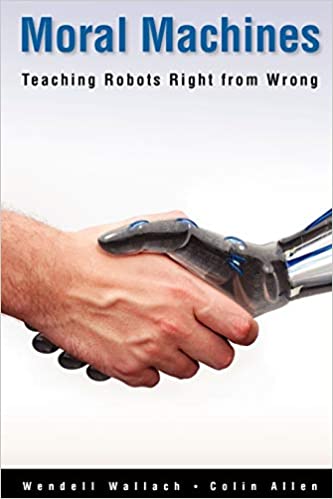 Value alignment tries to teach ethics to machines.
“Align” machine values with human values.
Based on crowd sourcing.
21
Value alignment
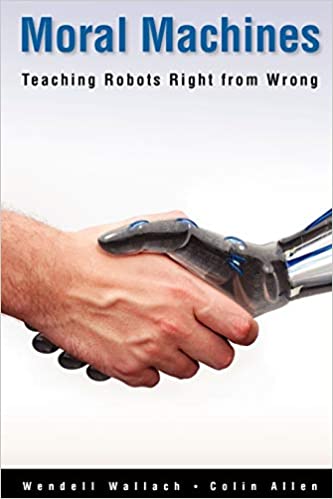 Value alignment tries to teach ethics to machines.
“Align” machine values with human values.
Based on crowd sourcing.
Problem:
“Values” is ambiguous.
What humans value (fact)
What is valuable (ethics)
Value alignment trades on this ambiguity.
22
Value alignment
Example:  MIT’s Moral Machine
Crowd-source 1000sof responses totrolley-car typedriving dilemmas
Derive ethical rulesfor self-driving car.
23
Value alignment
Two problems:
This type of dilemma rarely if ever occurs in practice.
People don’t have meaningful “values” for such cases.
24
Value alignment
Two problems:
This type of dilemma rarely if ever occurs in practice.
People don’t have meaningful “values” for such cases.
This commits naturalistic fallacy.
We can’t infer “values” from “values.”
We can’t infer what we ought to do purely from facts.
We can’t infer ethical driving rules from driving opinions and behavior.
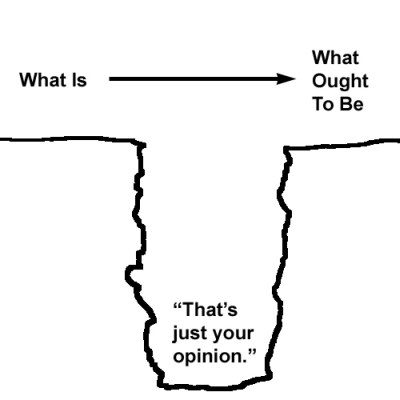 25
Value alignment
To avoid naturalistic fallacy:
We need an ethical premise.
Such as, “We should drive the way most people think we should drive.”
No such premise seems reasonable.
Designers of Moral Machine had 2nd thoughts.
“A word of warning: the preferences we found are not meant to instruct car programmers as to how they should regulate AVs.... The public can be ill-informed and biased, and some of the preferences we report are troubling.”  

Edmond Awad, “Your (future) car’s moral compass,” Behavioral Scientist, Feb 11, 2019.
26
Value alignment
There is no substitute for ethical principles.
Driving practices and norms are relevant, of course.
But they alone don’t determine what is ethical.
27
Value alignment
There is no substitute for ethical principles.
Driving practices and norms are relevant, of course.
But they alone don’t determine what is ethical.
Principles can be incorporated into AI technology.
For example, by using rule-based AI – already a trend.
We know how to build huge, complicated rule bases.
Non-self-driving cars are already regulated by >100,000 lines of code.
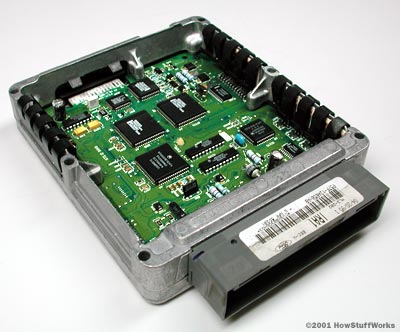 28
Technological unemployment
The Industrial Revolution destroyed countless jobs.
Will AI and 4th industrial revolution do the same?
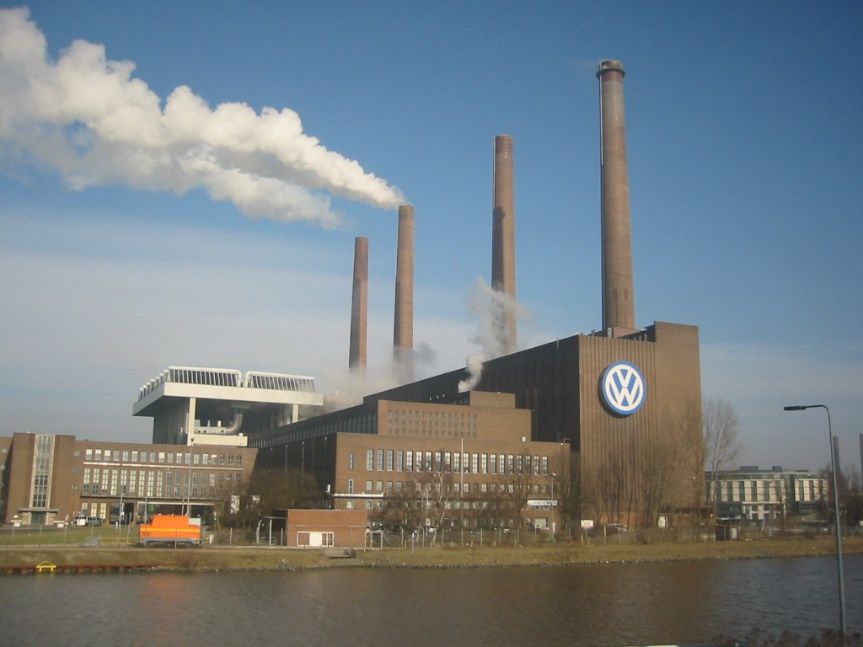 29
Technological unemployment
One opinion:  the economy will adjust, as before.
The Luddites were wrong.
They smashed machines, believing that mechanization would lead to mass unemployment
But new jobs replaced the old ones.
The same will happen inthis century.
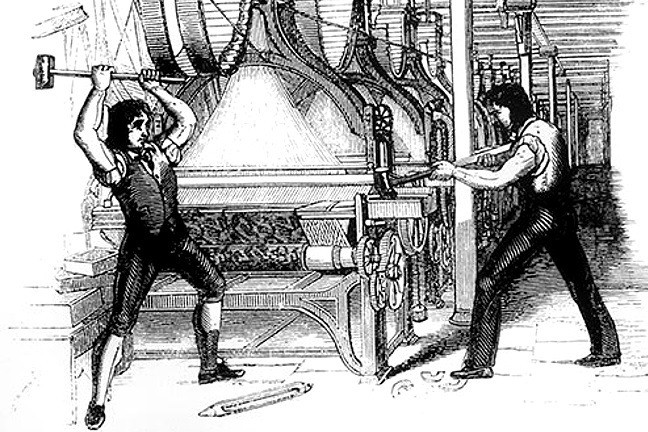 30
Technological unemployment
…although the “adjustment” brought 150 years of violent strikes and political revolution.
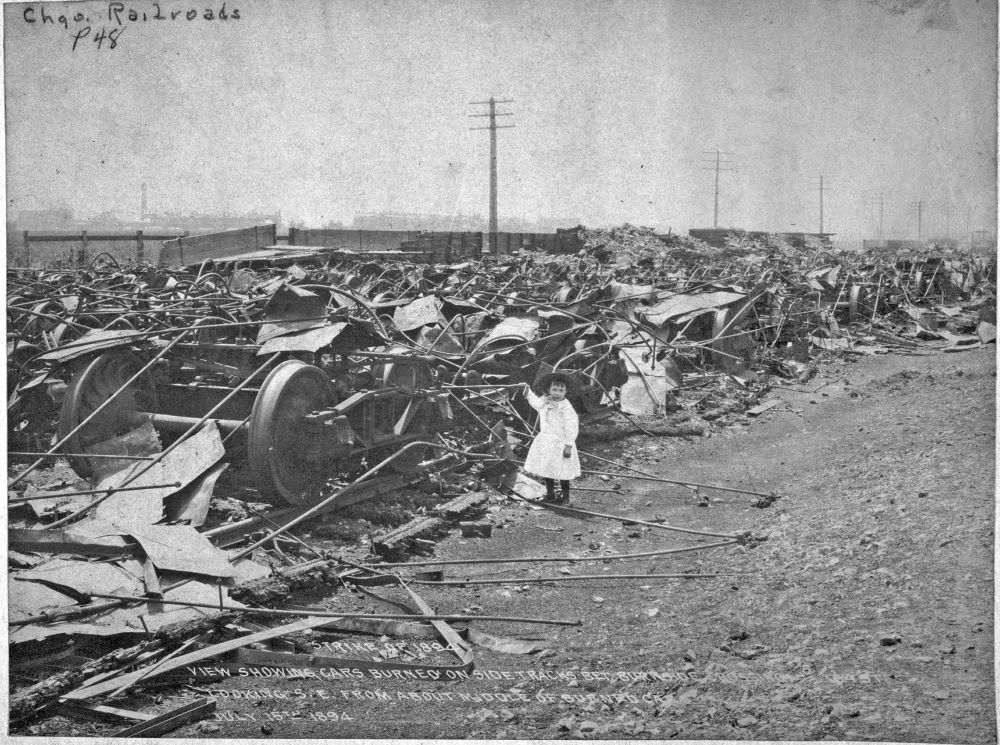 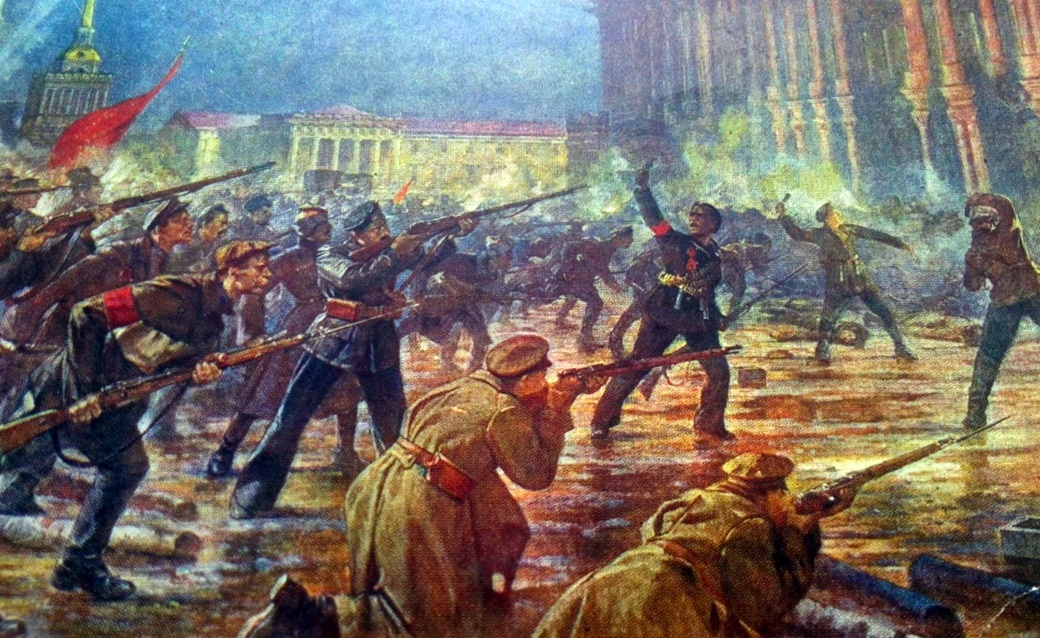 Bolsheviks storming the Winter Palace,St Petersburg (Petrograd) Russia, 1920
Destruction in Chicago from Pullman strike, 1894
31
Technological unemployment
Another opinion: It will be different this time
AI will lead to mass unemployment with no historical precedent.
Because it replaces humanbrains.
Current labor shortage mayonly hasten the trend byincentivizing automation.
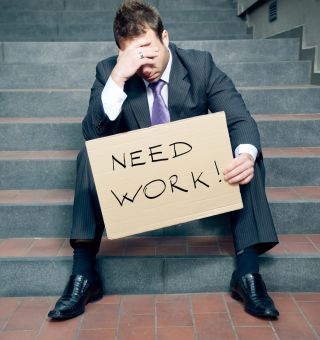 32
Technological unemployment
Robotic manufacturing
No human insight on manya factory floor.
Main reasonfor shrinkage of middle class,not offshoring.
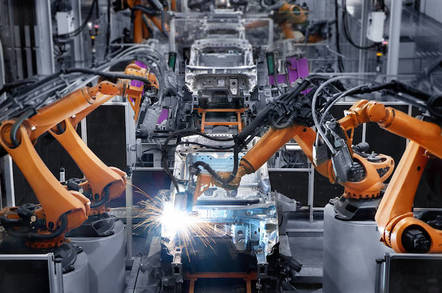 33
Technological unemployment
Warehousing, retailing are shedding workers by the day.
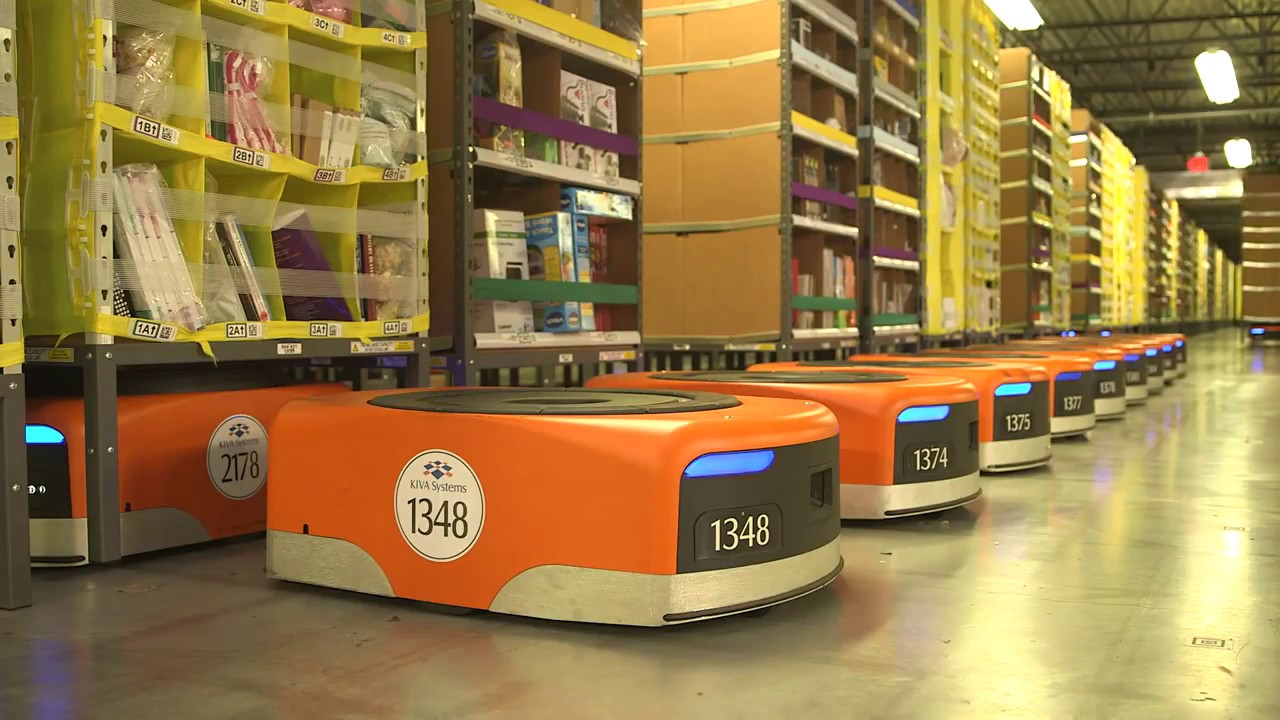 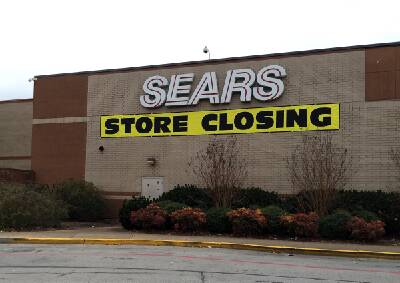 Robots in Amazon fulfillment center200,000 hired so far
34
Technological unemployment
Self-driving vehicles will take over transport.
3.5 milliontruck driverswill be outof work.
What happensto > 2 millionUber & Lyftdrivers in U.S.?
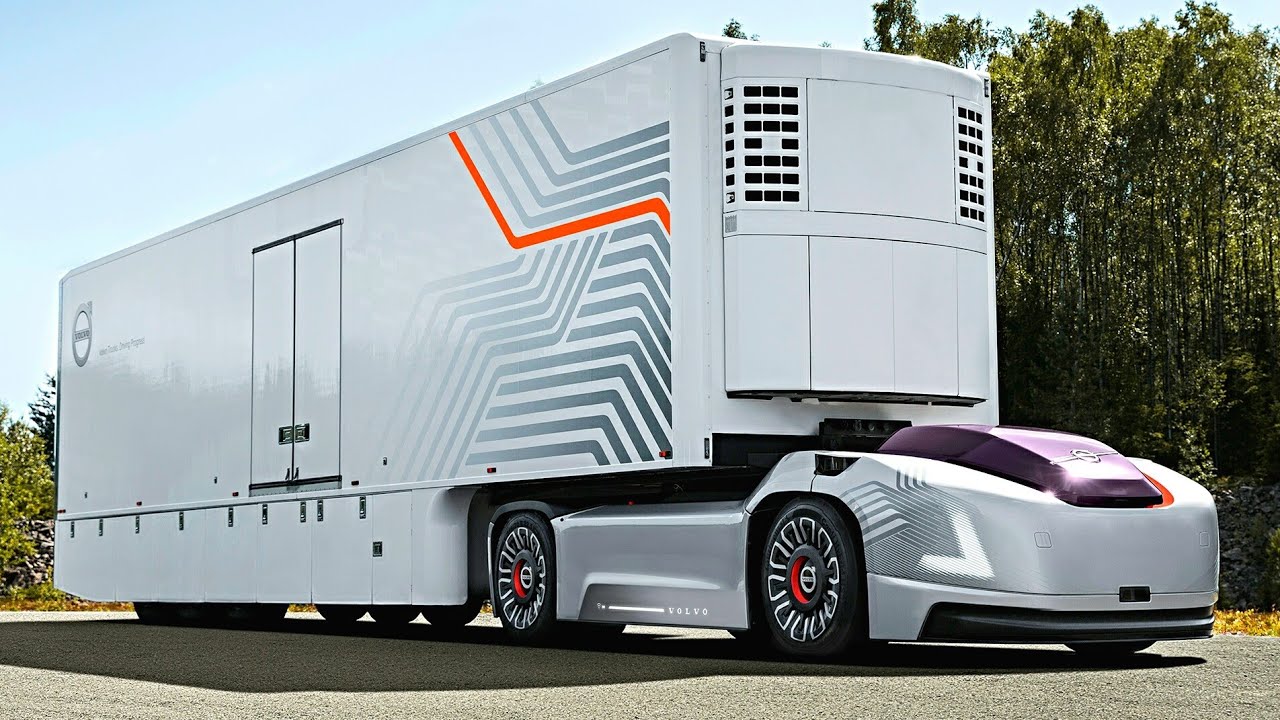 35
Technological unemployment
White-collar tasks to be replaced by deep learning
Loan processing
Stock trading
Investment advice
Credit rating
Online ad placement
Job applicantscreening
Parole decisions
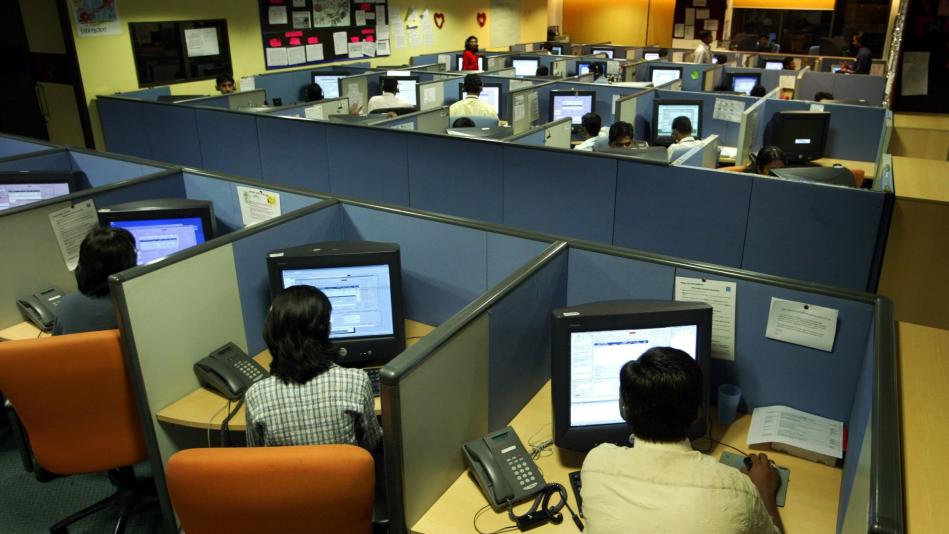 36
Technological unemployment
Medical technicians maybecome obsolete.
Is AI better than humans at reading medical scans?
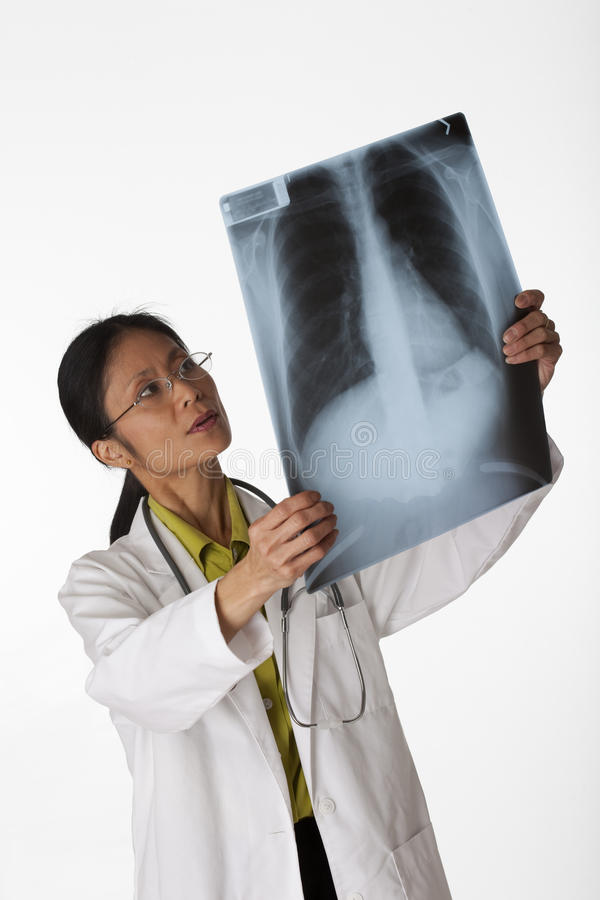 37
Technological unemployment
What to do?
We need some kind of wealth redistribution from AI-intensive industry to the general population.
We already have this for manufacturing
Manufacturing is extremely labor productive, due to technology.
The economy redistributes this wealth in various ways.
But the redistribution mechanism is failing even for manufacturing.
What will happen when AI takes over?
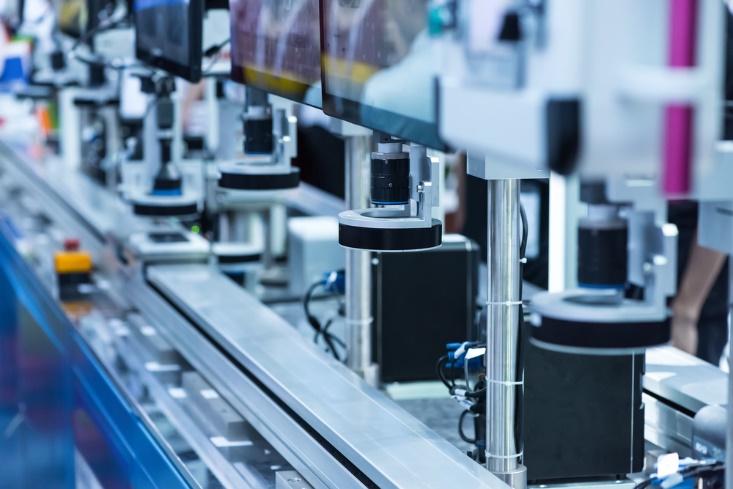 38
Technological unemployment
One proposal:  Universal basic income
An old idea from the political left and right.
Advocated by staunch libertarians Milton Friedman and F. A. Hayek in 1960s, as well as Andrew Yang in recent years.
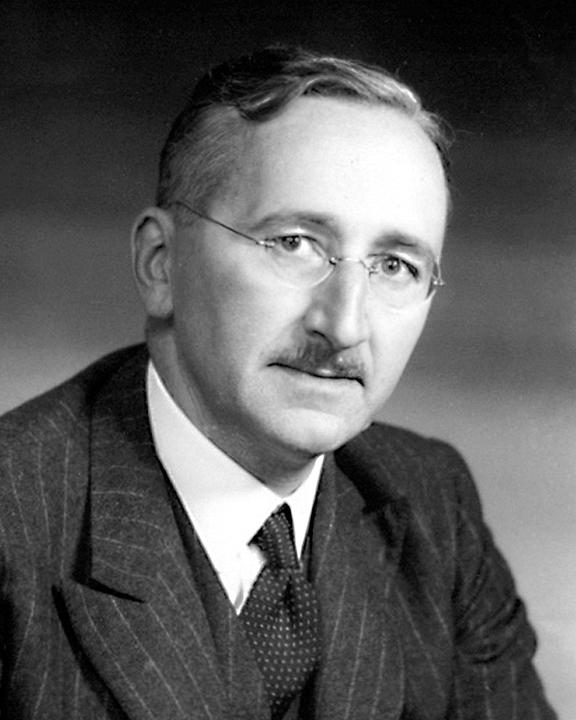 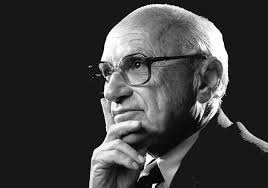 Milton Friedman   1912-2006
F. A. Hayek1899-1992
39
Technological unemployment
One proposal:  Universal basic income
Current examples:
Alaska Permanent fund ($800-2000/yr).
Brazil’s Bolsa Familia (conditioned on school and vaccination for children).  Similar plans in Mexico, Chile, Honduras, Jamaica, Malawi, Zambia.  
What does business doin the meantime?
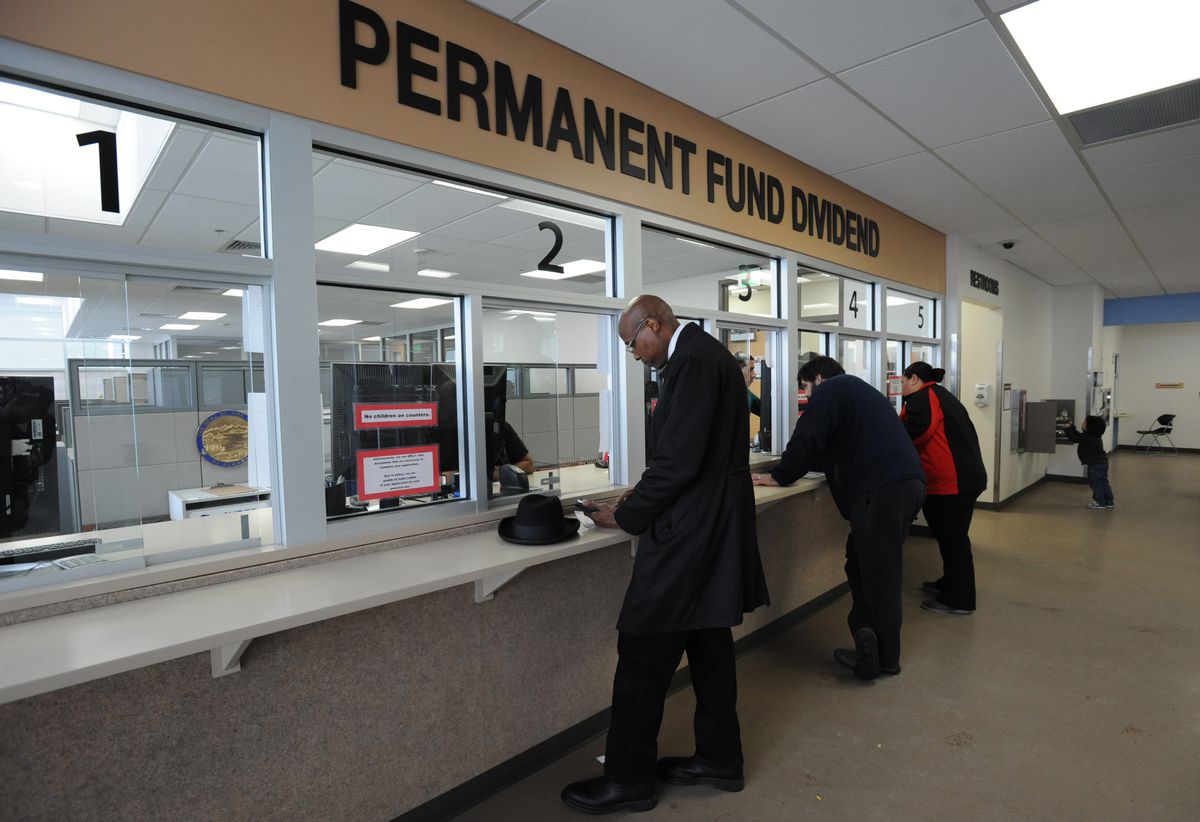 40
Technological unemployment
Proposal:  Worker ownership
Workers own and perhaps manage the workplace.
Famous example: Mondragon Cooperative in Spain.
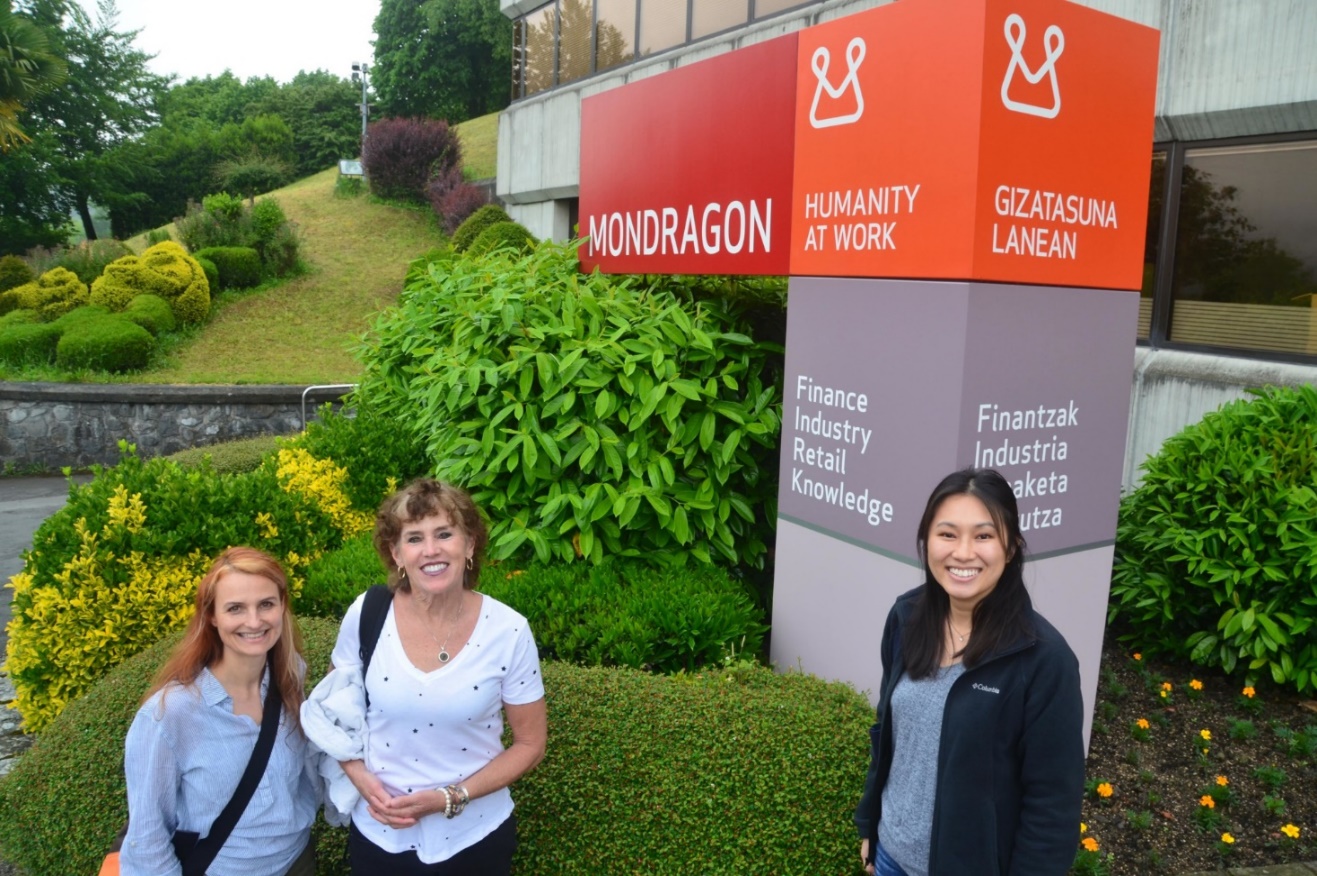 41
Technological unemployment
Proposal:  Worker ownership
U.S. examples (ESOPs):
Publix Supermarkets (175,000 employees)
UPS (481,000 employees, partial employee ownership)
Brookshire Brothers retailing (7000 employees)
Winco Foods(18,000 employees)
Robert W. Baird (3100 employees, finance)
Recology (4100 employees, waste management)
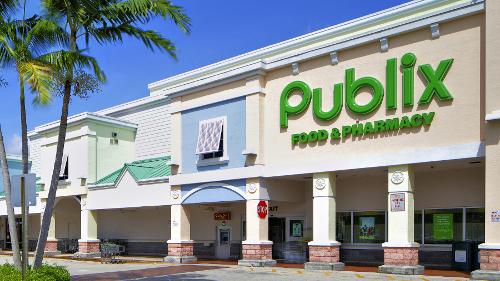 42
Technological unemployment
Proposal:  Worker ownership
Pros:
Workers will own AI-based technology and benefit directly.
Democracy in the workplace.
Benefits of techspread within thefirm.
Cons:
How to raise the capital?
Enough to cover entire work force?
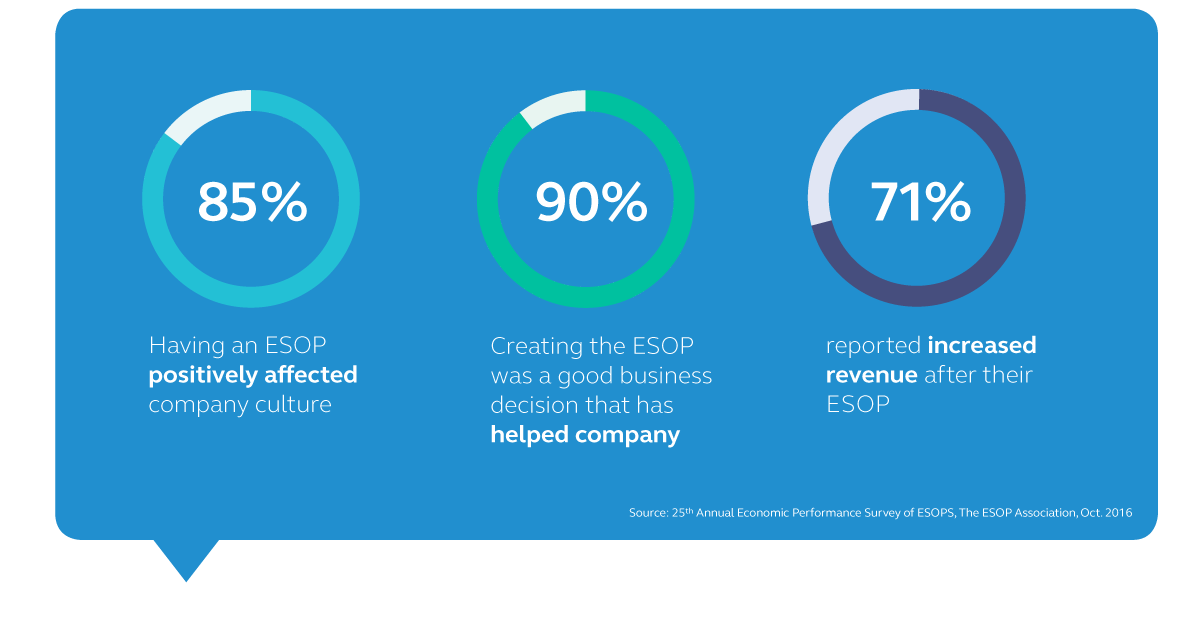 43
Technological unemployment
Proposal:  Augmentation
Move beyond automation by using machines to enhance human capabilities rather than displace them.  
Humans work alongside robots, train them.
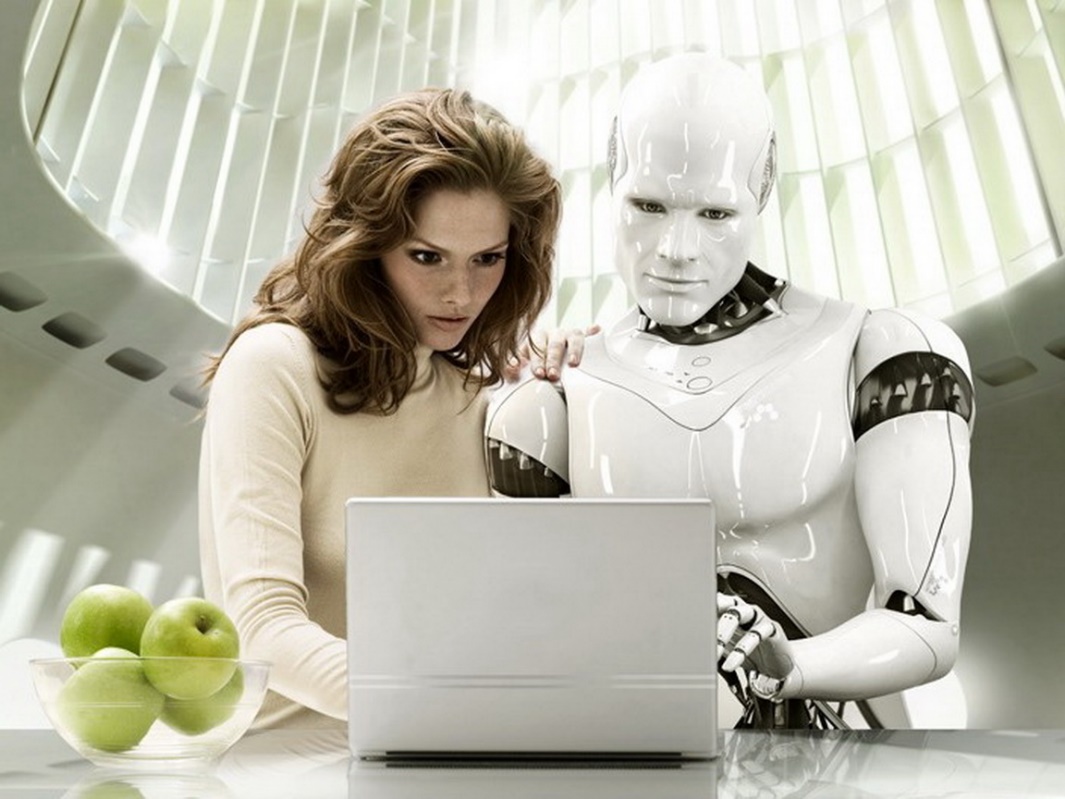 44
Technological unemployment
What can a firm do?
Generalization argument for automation probably fails.
Current worker benefits depend on historical automation, but by innovators rather than employers in general.
Try automation with augmentation.
Clearly utilitarian if feasible.
Try delayed automation with attrition.
Benefit to workers may outweigh utilitarian cost of delay.
If competition forces automation and layoffs now, do it.
Far more utilitarian to automate than to go out of business.
45
Further reading
Jonathan Shaw, “Artificial intelliegnce and ethics: Ethics and the dawn of decision-making machines,” Harvard Magazine (Jan-Feb 2019).
Cathy O'Neil, Weapons of Math Destruction: How Big Data Increases Inequality and Threatens Democracy, Crown Publishers (2016).
Nick Bostrum and Eliezer Yudkowsky, “The ethics of artificial intelligence,” in K. Frankish, ed., The Cambridge Handbook of Artificial Intelligence (2014) 316-334.
J. N. Hooker and T. W. Kim, “Ethical implications of the 4th Industrial Revolution for business and society Links to an external site,” in D. Wasileski and J. Weber, Business and Society 360, v. 3: Business Ethics, Emerald (2019) 35-63.
46